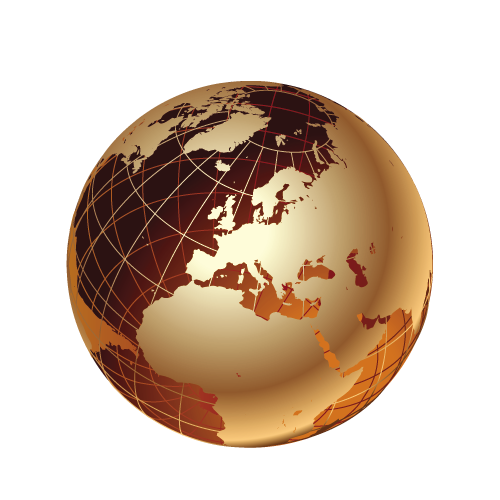 Соціальні аспекти формування біоекономіки
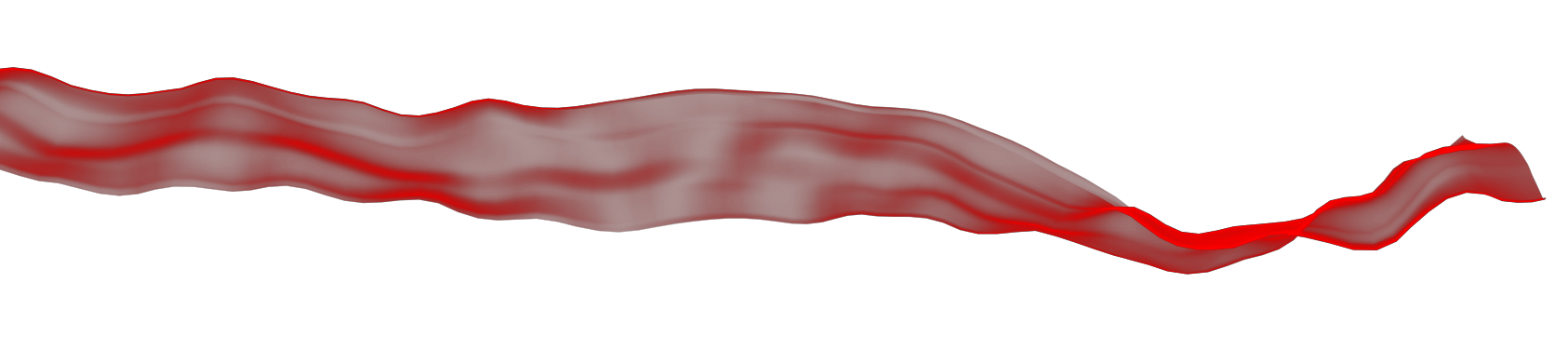 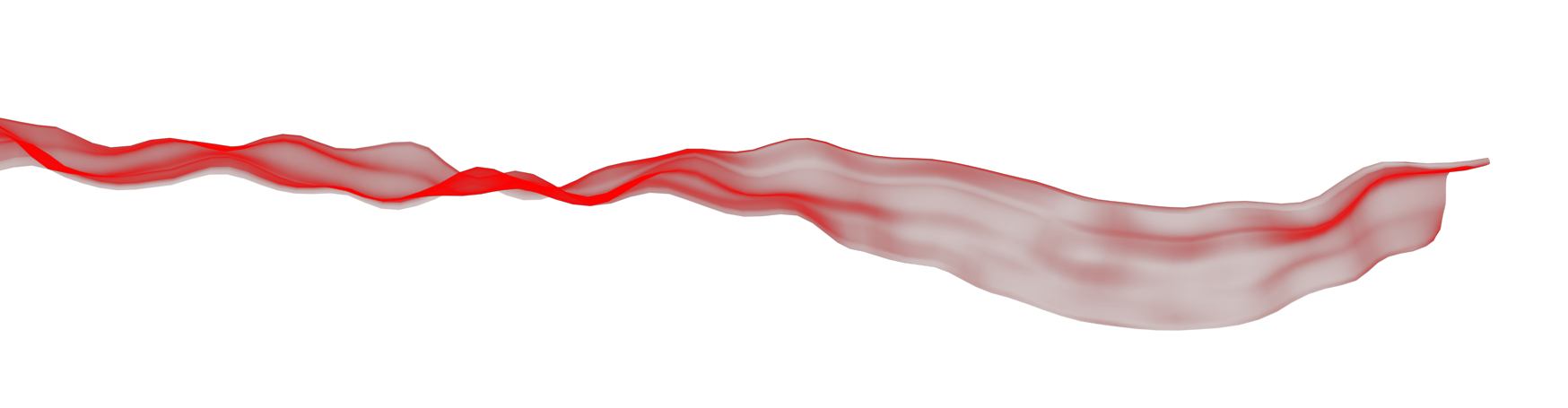 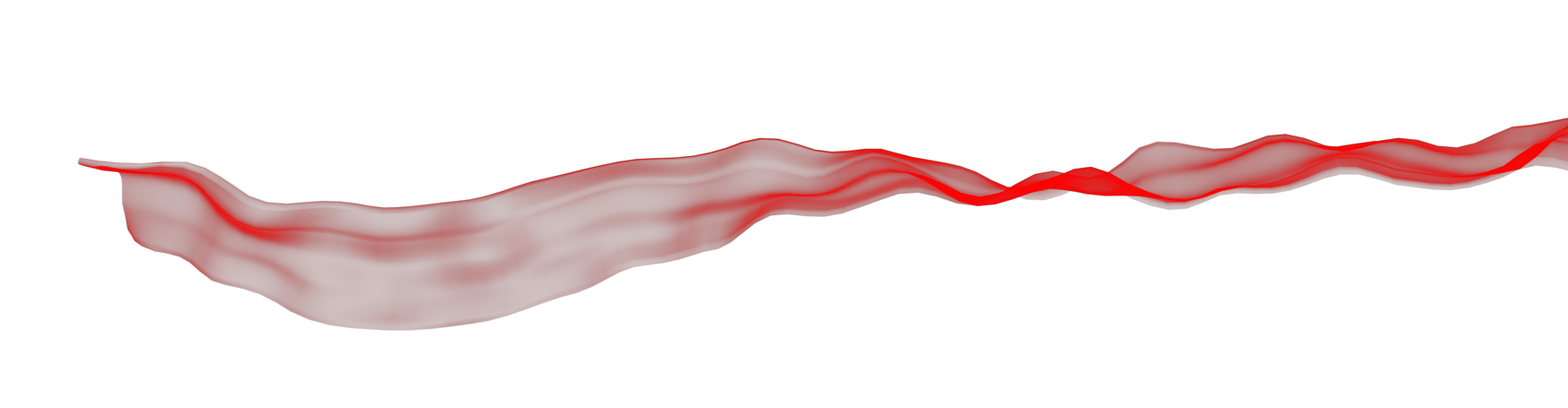 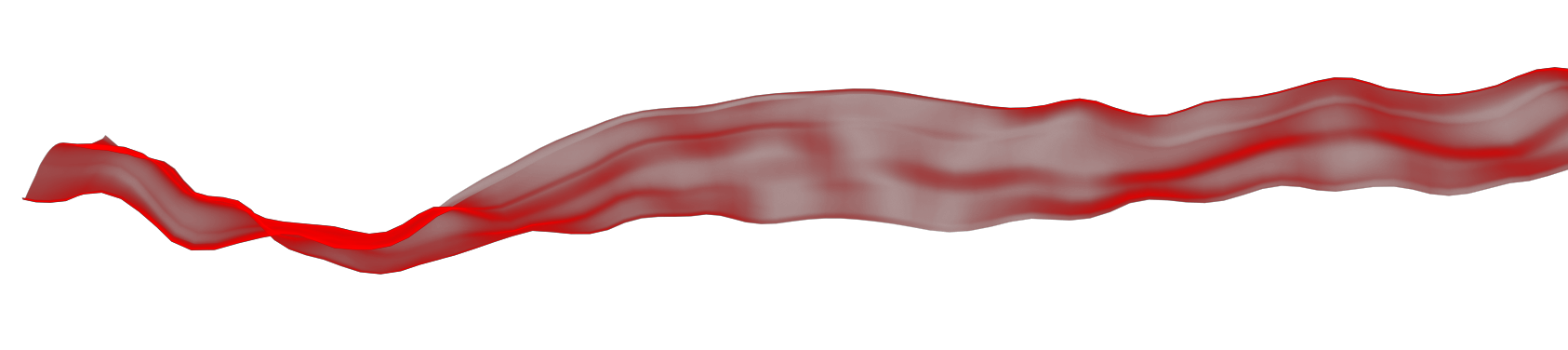 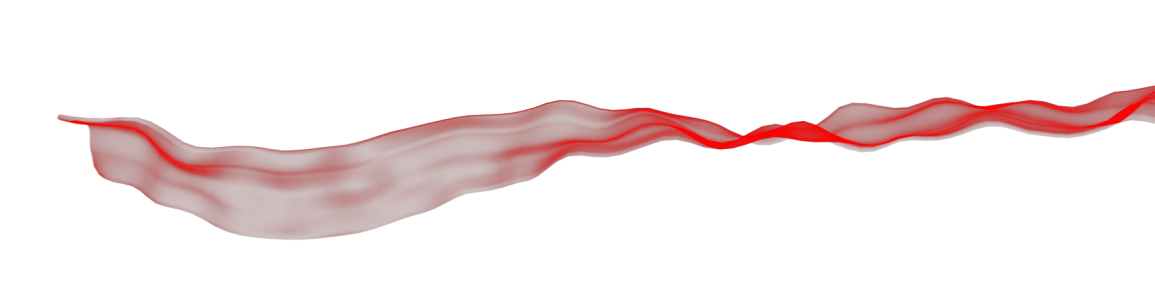 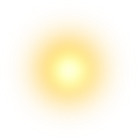 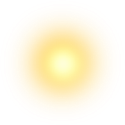 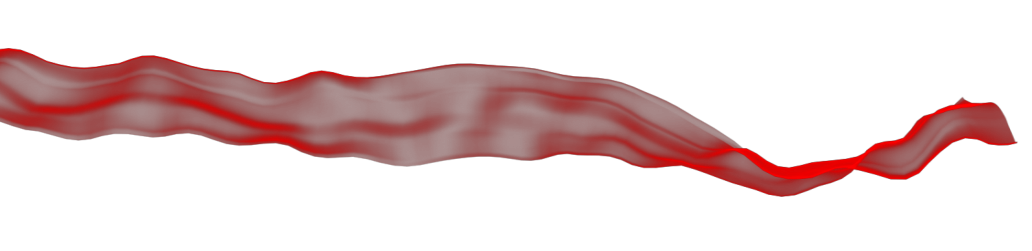 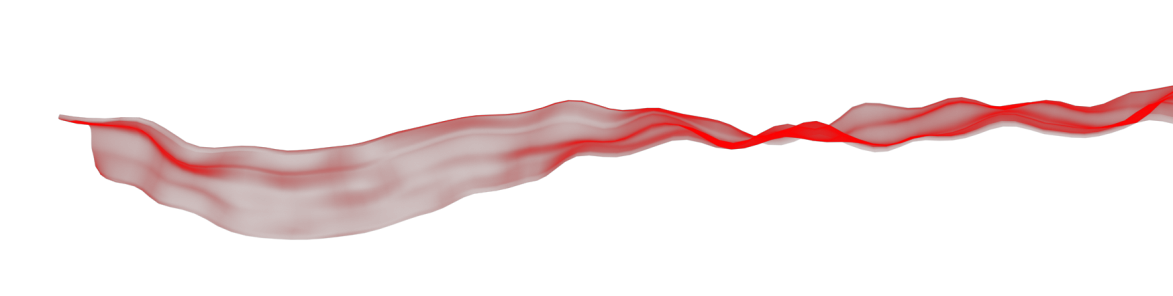 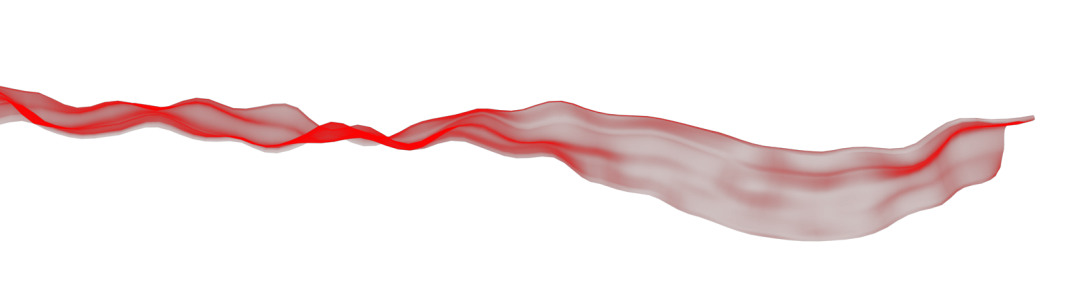 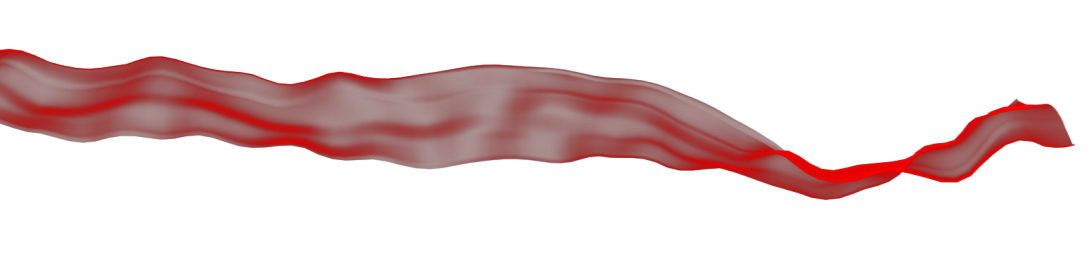 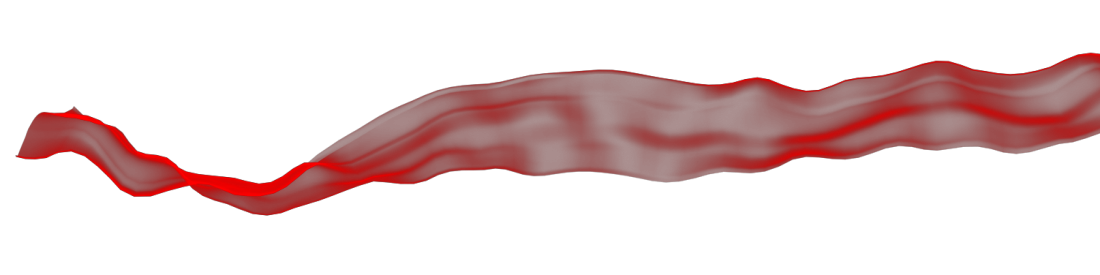 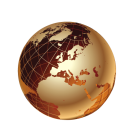 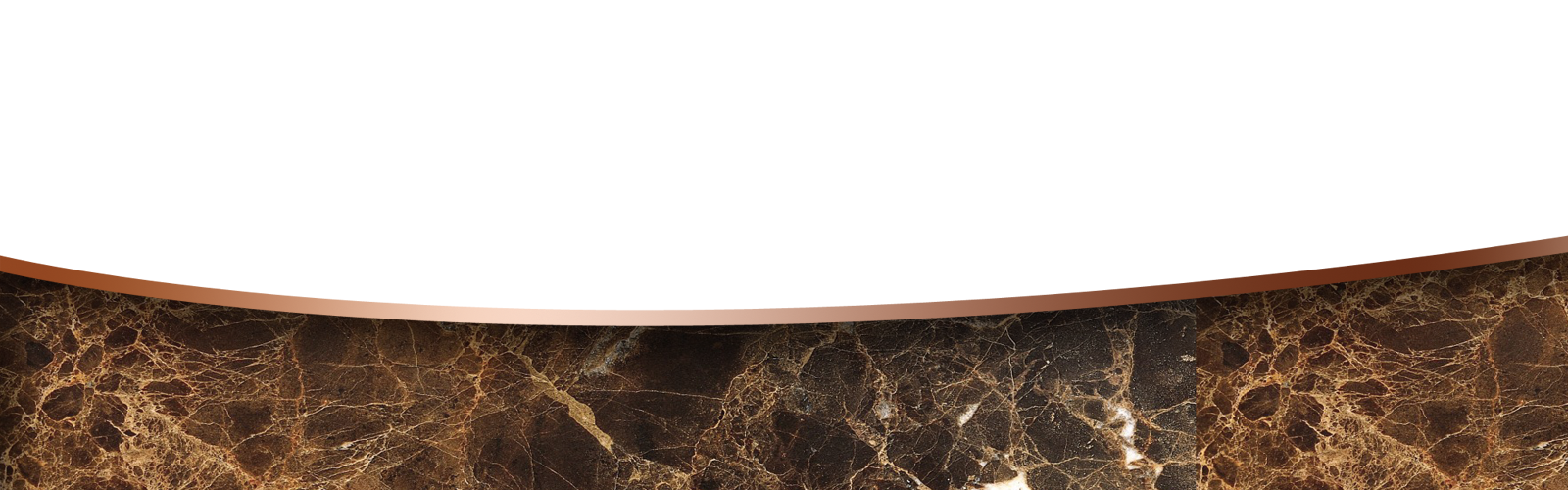 ПИТАННЯ
1.	Середовище розвитку біоекономіки
2.	Соціально-економічні аспекти розвитку біоекономіки
3.Соціальна відповідальність біоекономіки
Біоекономіка
сукупність відносин, що складаються в системі виробництва, розподілу, обміну та споживання, заснованих на використанні землі, води і біологічних ресурсів на основі використання сучасних і перспективних наукомістких біотехнологій, що забезпечують високі показники безпеки і екологічності виробництва, забезпечують привабливе і розвинуте життєве середовище, здатне надати належний рівень життєвого комфорту і можливостей для людського розвитку.
У технічному аспекті формування біоекономіки
впровадження наукомістких інноваційних технологій у всіх секторах біоекономіки, включаючи «зелений» сектор
В інституціональному аспекті
це перехід до виробничих структур, зацікавлених у використанні інновацій, складної, творчої, високооплачуваної праці.
У соціальному аспекті
скорочення частки низькооплачуваної простої праці, зростання зайнятості, підвищення рівня життя, забезпечення продовольчої безпеки
В екологічному сенсі
зниження негативного тиску на навколишнє природне  середовище
Модель формування конкурентного середовища розвитку біоекономіки
Концептуальна модель розвитку біоекономіки
Драйвери розвитку біоекономіки
Зміна клімату і ефективність використання ресурсів
Економічний розвиток (економічне зростання)
 Продовольча безпека
Зайнятість та регіональний розвиток
Інновації та технічні зміни
Позитивні соціально-економічні аспекти розвитку біоекономіки
соціально-демографічний стан
розвиток сільського господарства
ефективне використання водних ресурсів
зменшення загрози зміни клімату
обмеженість викопних ресурсів, зокрема, викопного палива
необхідність забезпечення сталого розвитку
зміни в способі життя і звичках харчування людей
попит на більш безпечні та здорові продукти харчування 
профілактика та лікування певних хвороб
Соціальна відповідальність біоекономіки
така філософія її розвитку, яка ґрунтується на засадах сталості та усвідомленні наслідків, а також на необхідності здійснювати вплив на формування соціальних норм, що базуються на соціо-еколого-економічному світогляді
Соціально-економічні аспекти розвитку біоекономіки
МОЖЛИВІ НЕГАТИВНІ НАСЛІДКИ
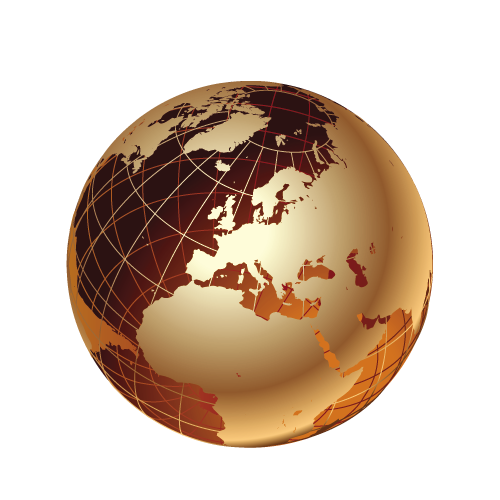 Дякую за увагу!
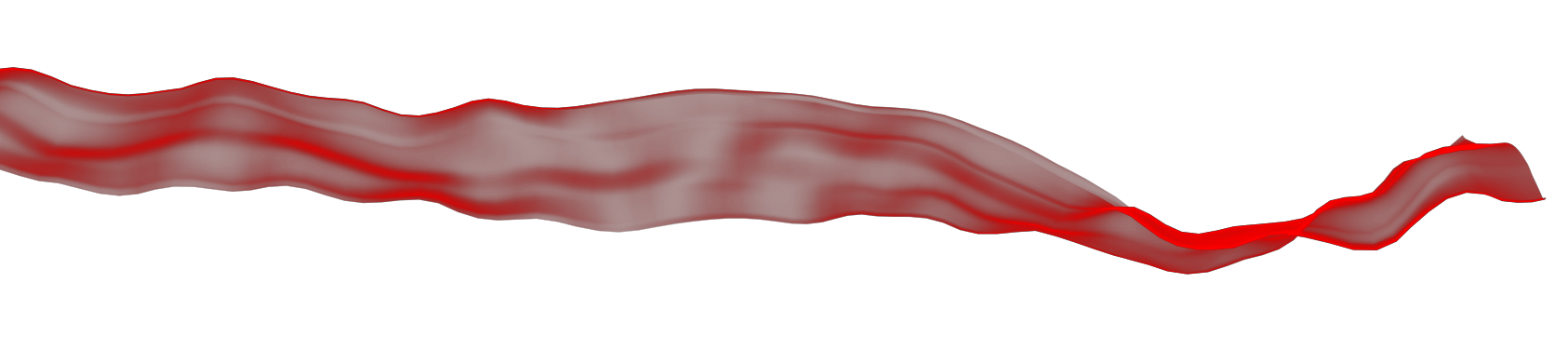 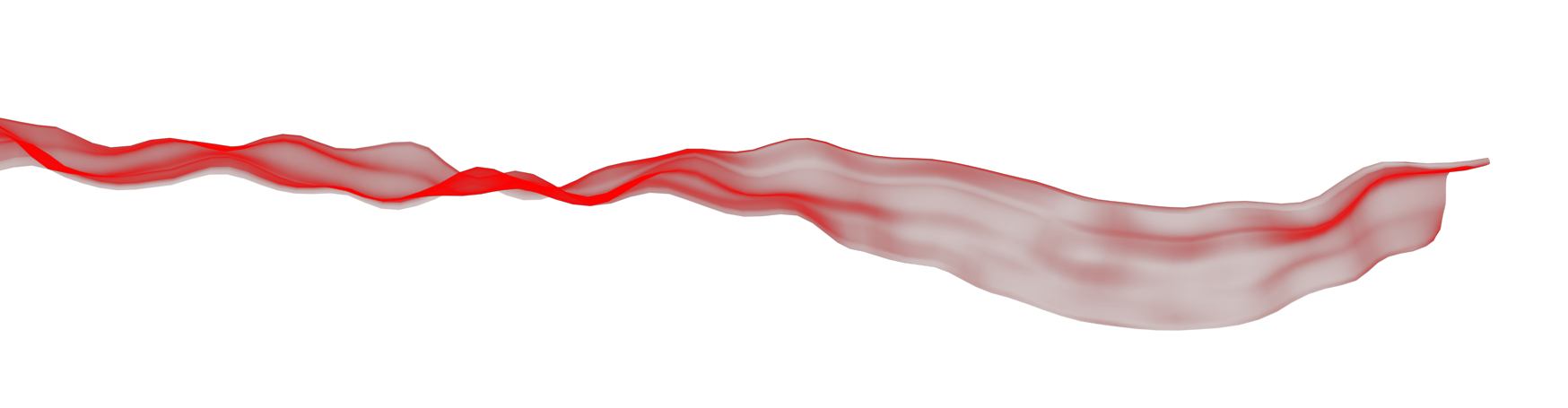 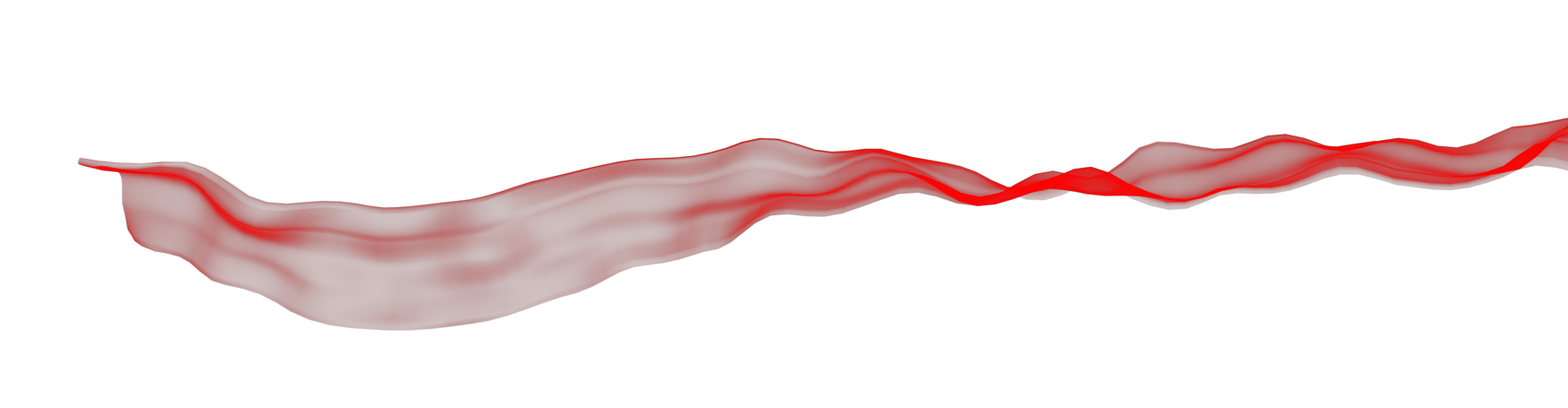 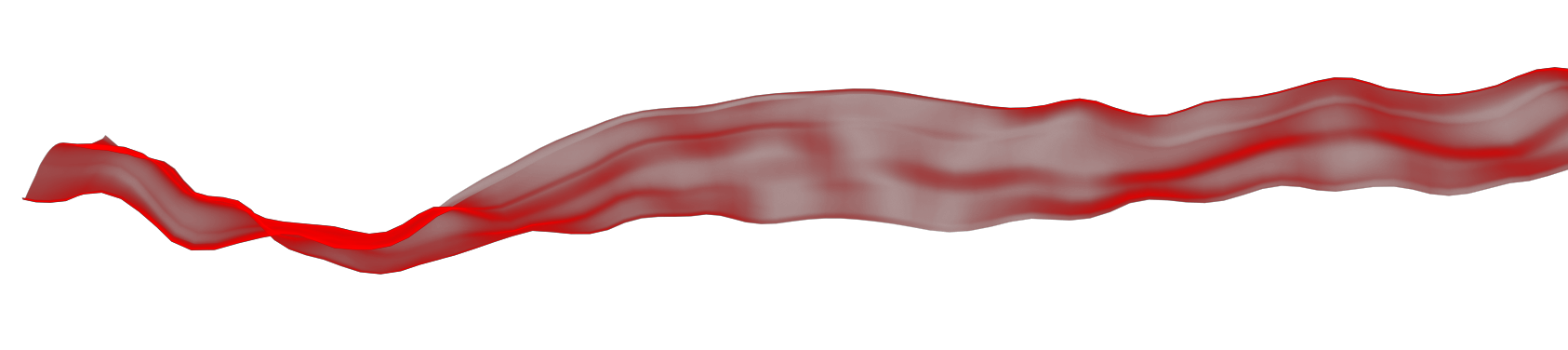 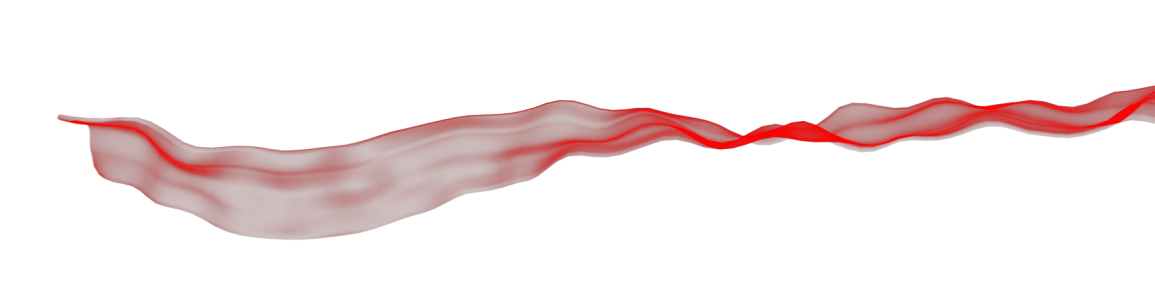 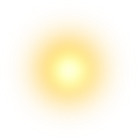 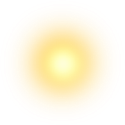 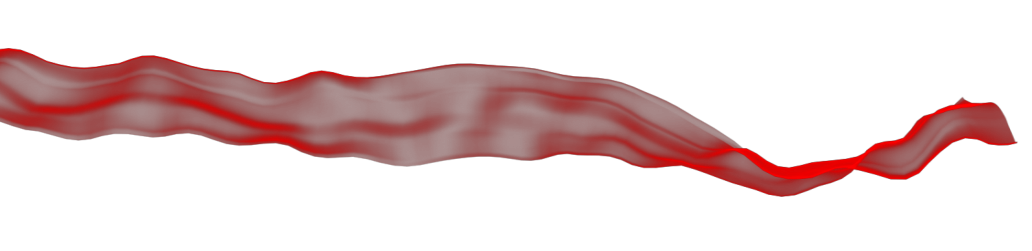 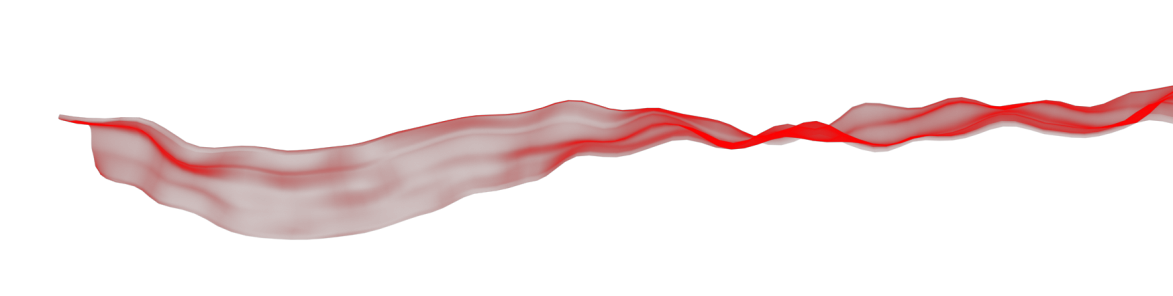 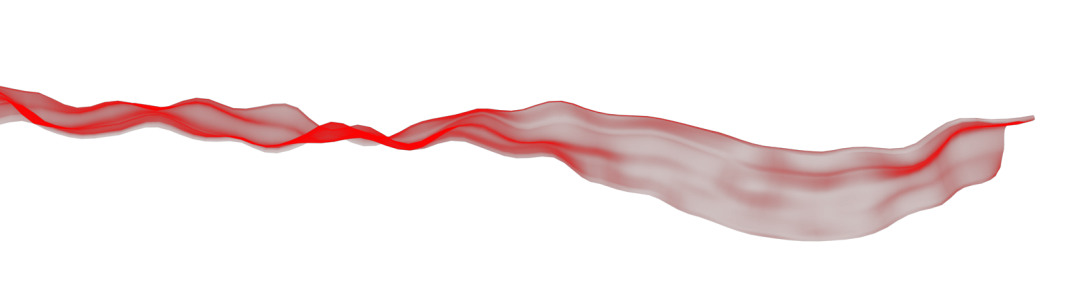 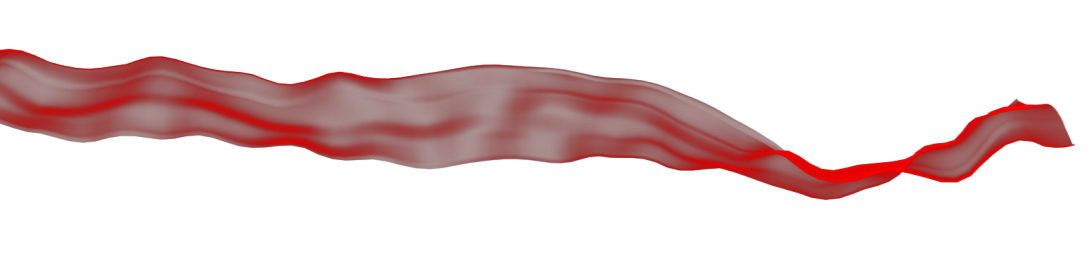 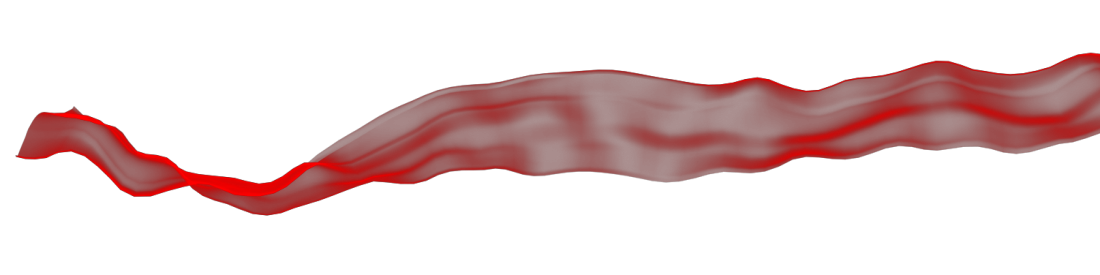 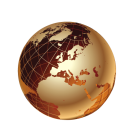 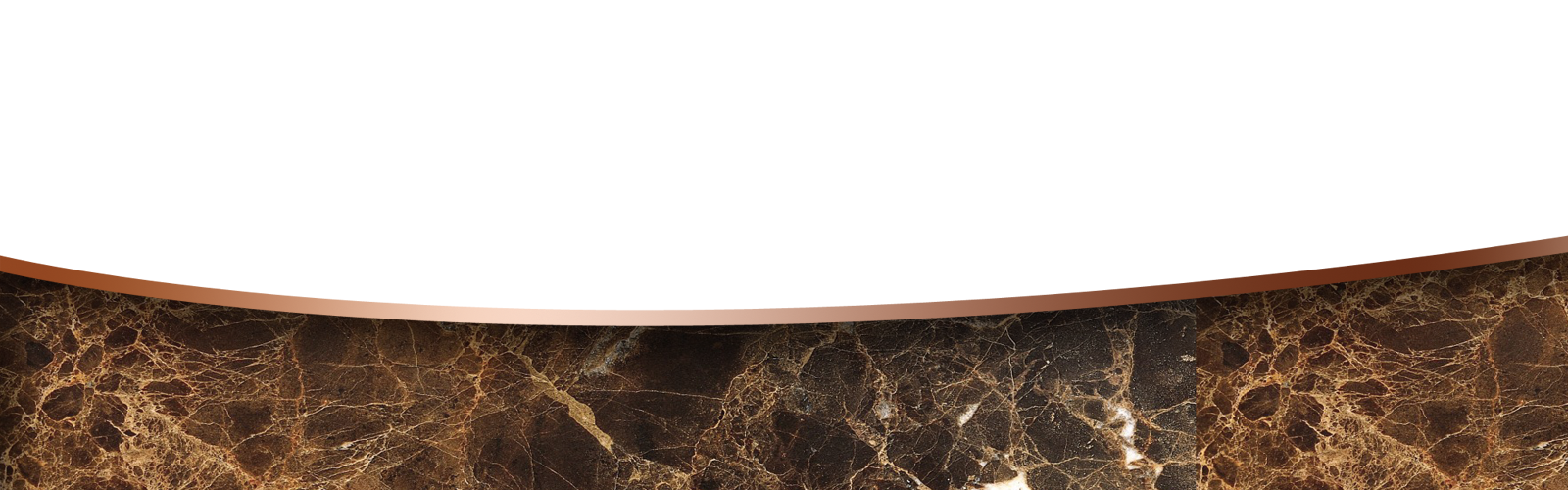